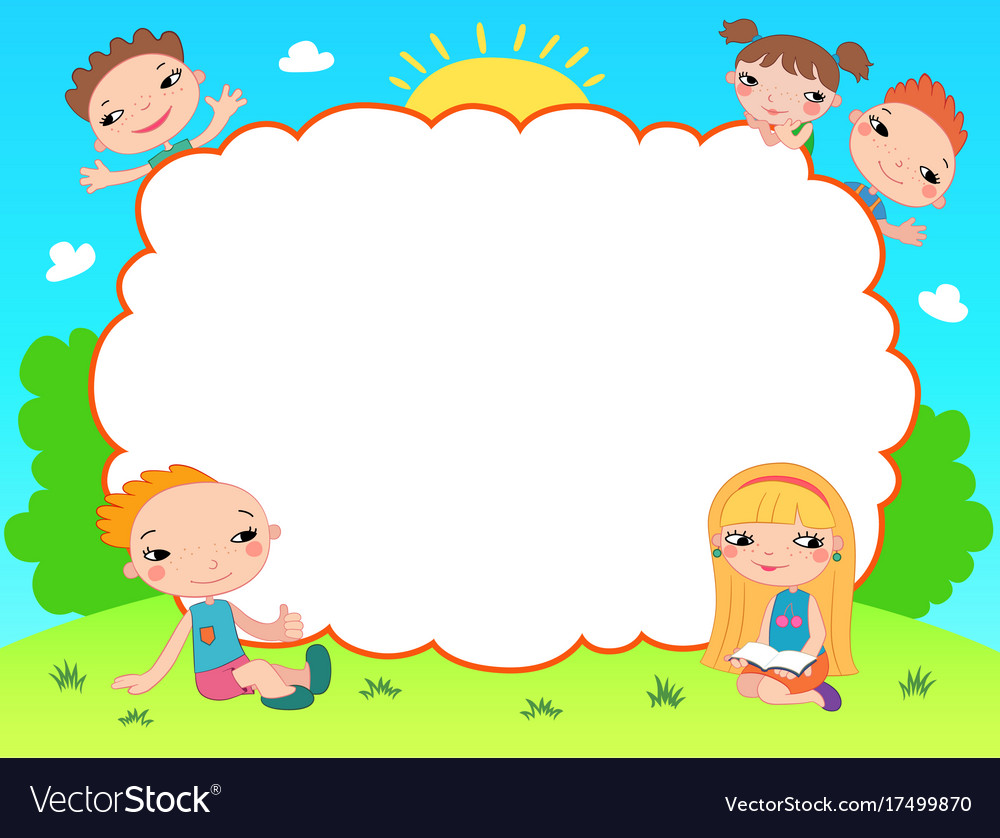 Chào mừng các em đến với tiết Tiếng Việt - Lớp 2
[Speaker Notes: Bài giảng thiết kế bởi: Hương Thảo - tranthao121006@gmail.com]
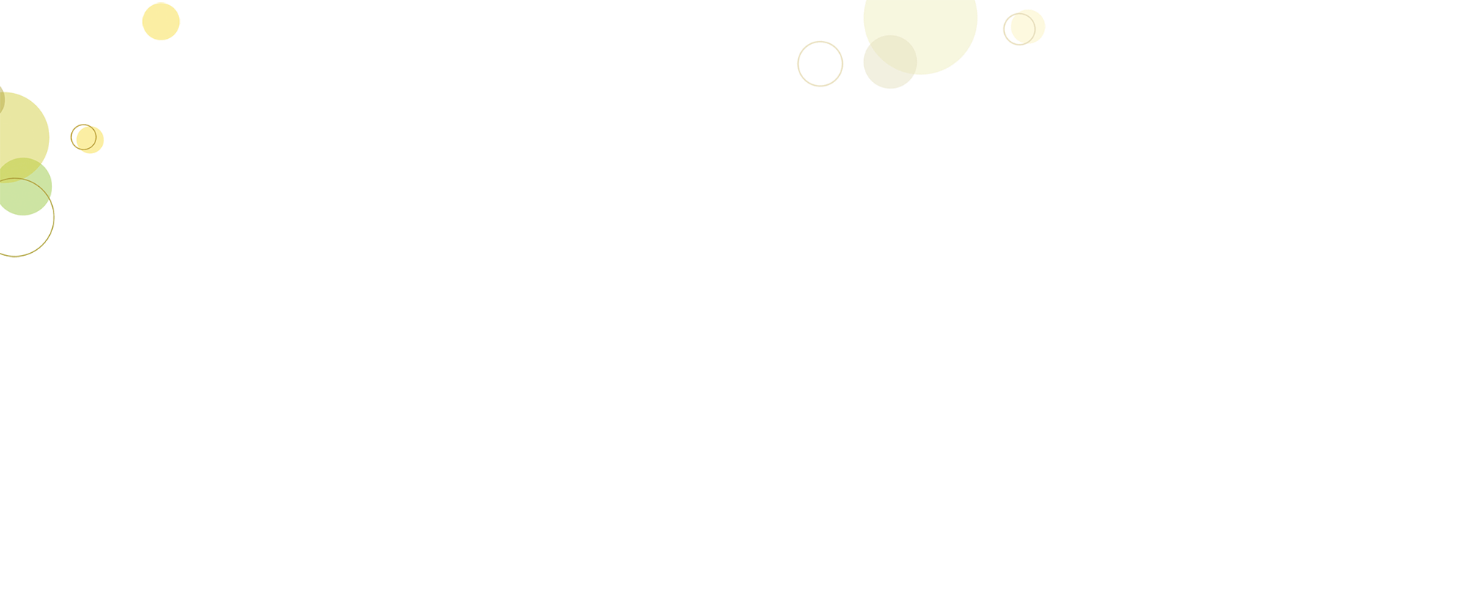 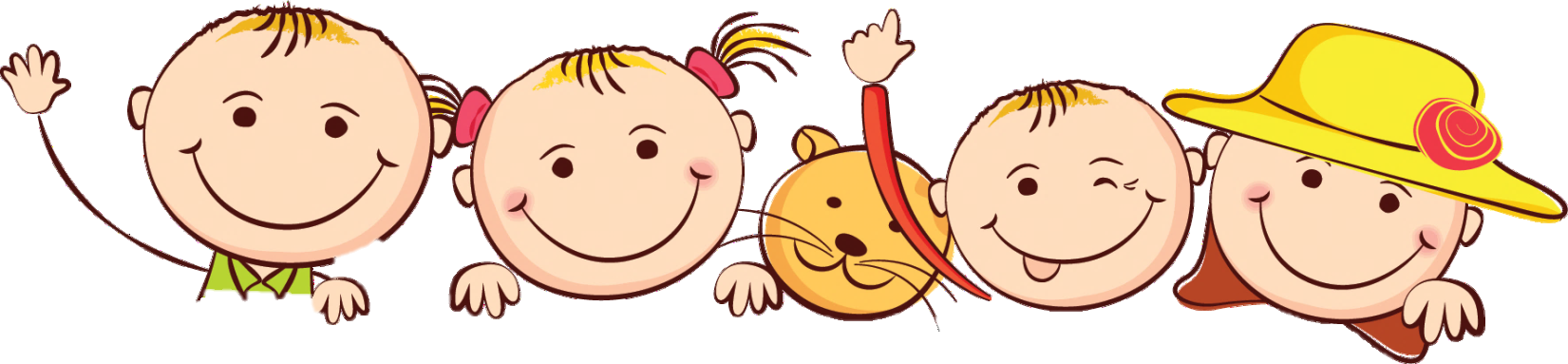 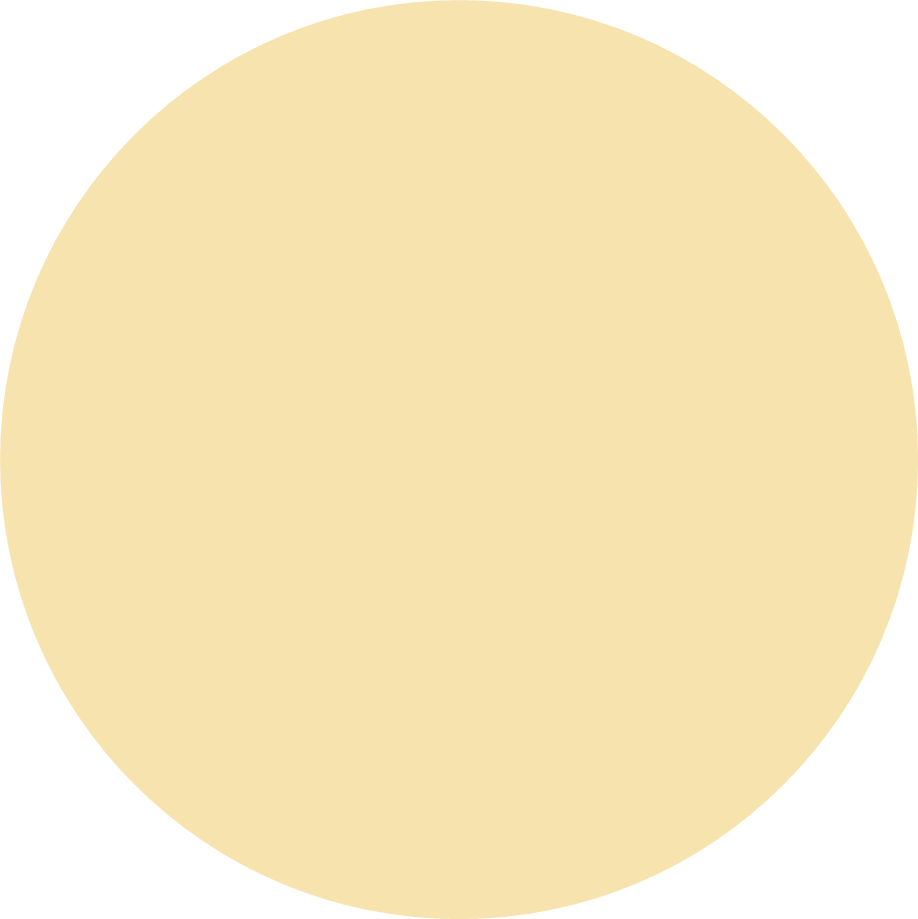 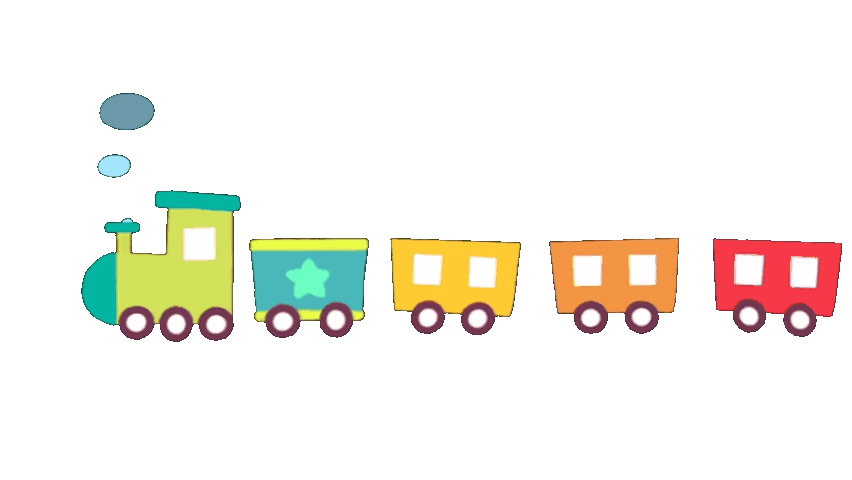 Khởi động
Thứ 4 ngày 11 tháng 12 năm 2024
Tiếng Việt
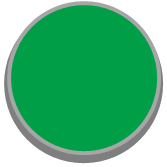 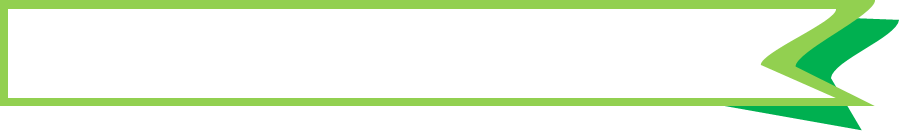 Đọc: Em mang về yêu thương ( tiết 1, 2)
Bài 26
Tiết 1 + 2
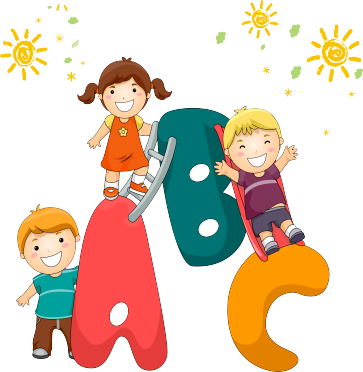 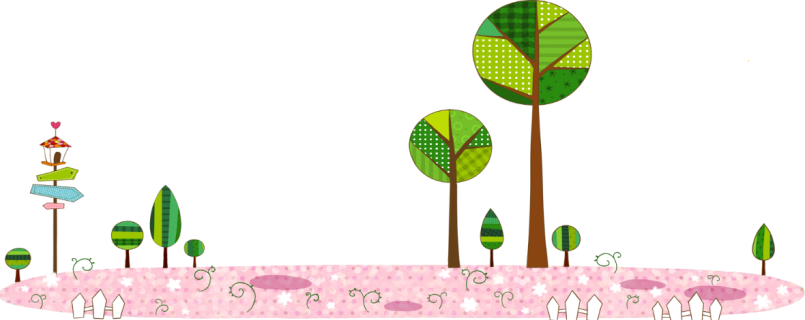 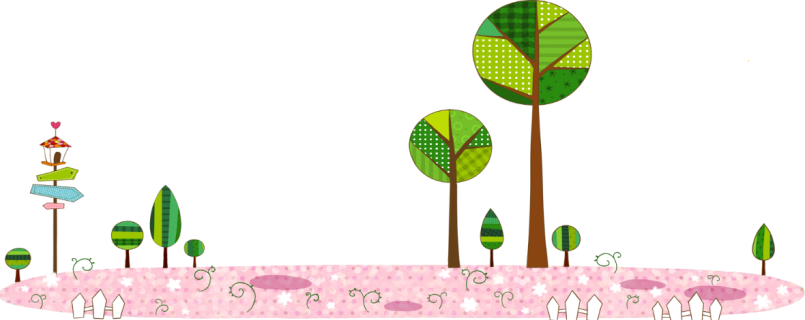 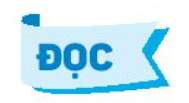 1. Nói về một em bé mà em biết
Mọi người trong bức tranh đang làm gì?
Em thấy gì trong bức tranh?
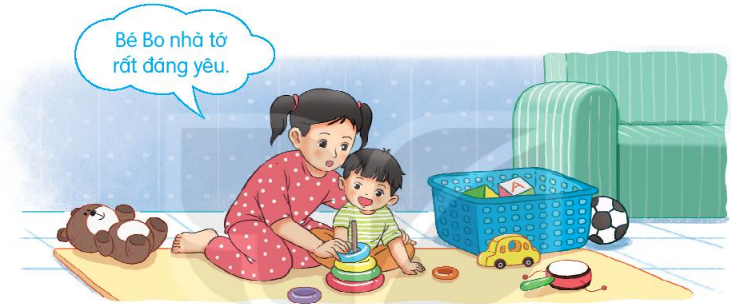 Em mang về yêu thương
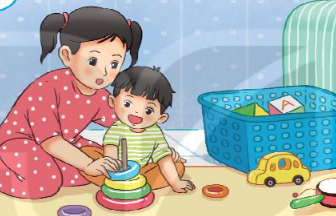 Mẹ, mẹ ơi em bé
Từ đâu đến nhà ta
Nụ cười như tia nắng
Bàn tay như nụ hoa
Bước chân đi lẫm chẫm
Tiếng cười vang sân nhà?

Hay bé từ sao xuống
Hay từ biển bước lên
Hay bé trong quả nhãn
Ông trồng cạnh hàng hiên?
Hay bé theo cơn gió
Nằm cuộn tròn trong mây
Rồi biến thành giọt nước
Rơi xuống nhà mình đây?

Mỗi sáng em thức giấc
Là như thể mây, hoa
Cùng nắng vàng biển rộng
Mang yêu thương vào nhà
(Minh Đăng)
Đọc mẫu
[Speaker Notes: Thiết kế bởi: Hương Thảo - tranthao121006@gmail.com]
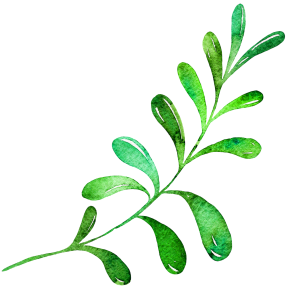 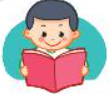 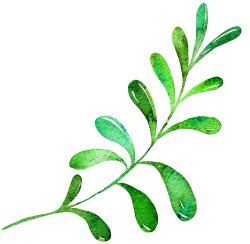 Lẫm chẫm
Dáng đi chưa vững của em bé
GIẢI NGHĨA TỪ
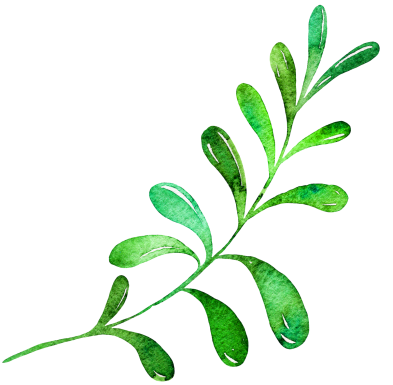 [Speaker Notes: Bài giảng được thiết kế bởi: Phạm Duyên]
Em mang về yêu thương
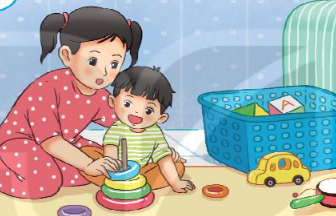 Mẹ, mẹ ơi em bé
Từ đâu đến nhà ta
Nụ cười như tia nắng
Bàn tay như nụ hoa
Bước chân đi lẫm chẫm
Tiếng cười vang sân nhà?

Hay bé từ sao xuống
Hay từ biển bước lên
Hay bé trong quả nhãn
Ông trồng cạnh hàng hiên?
Hay bé theo cơn gió
Nằm cuộn tròn trong mây
Rồi biến thành giọt nước
Rơi xuống nhà mình đây?

Mỗi sáng em thức giấc
Là như thể mây, hoa
Cùng nắng vàng biển rộng
Mang yêu thương vào nhà
(Minh Đăng)
Đọc mẫu
[Speaker Notes: Thiết kế bởi: Hương Thảo - tranthao121006@gmail.com]
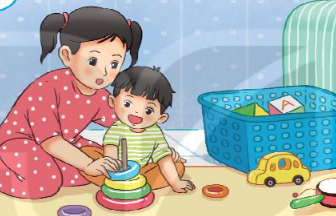 Em mang về yêu thương
Mẹ, /mẹ ơi em bé/
Từ đâu đến/ nhà ta/
Nụ cười / như tia nắng/
Bàn tay/ như nụ hoa/
Bước chân/ đi lẫm chẫm/
Tiếng cười/vang sân nhà?//

Hay bé/ từ sao xuống/
Hay từ /biển bước lên/
Hay bé /trong quả nhãn/
Ông trồng/ cạnh hànghiên?//
Hay bé /theo cơn gió/
Nằm cuộn/ tròn trong mây/
Rồi biến thành/ giọt nước/
Rơi xuống nhà/ mình đây?//

Mỗi sáng /em thức giấc//
Là như thể/ mây,/ hoa/
Cùng nắng vàng/ biển rộng/
Mang yêu thương/ vào nhà//
(Minh Đăng)
Đọc câu nối tiếp
Em mang về yêu thương
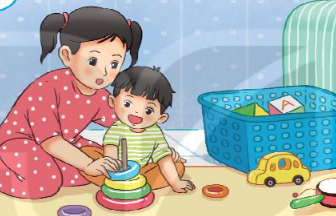 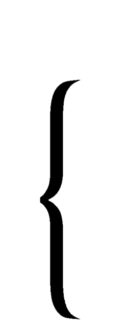 Mẹ, mẹ ơi em bé
Từ đâu đến nhà ta
Nụ cười như tia nắng
Bàn tay như nụ hoa
Bước chân đi lẫm chẫm
Tiếng cười vang sân nhà?

Hay bé từ sao xuống
Hay từ biển bước lên
Hay bé trong quả nhãn
Ông trồng cạnh hàng hiên?
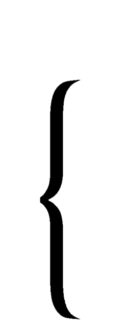 Hay bé theo cơn gió
Nằm cuộn tròn trong mây
Rồi biến thành giọt nước
Rơi xuống nhà mình đây?

Mỗi sáng em thức giấc
Là như thể mây, hoa
Cùng nắng vàng biển rộng
Mang yêu thương vào nhà
(Minh Đăng)
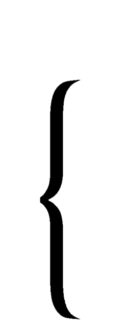 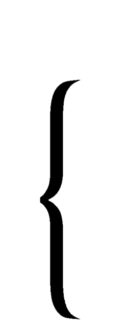 Đọc nối tiếp đoạn
[Speaker Notes: Thiết kế bởi: Hương Thảo - tranthao121006@gmail.com]
Em mang về yêu thương
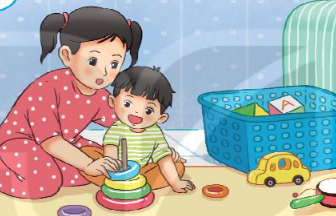 Mẹ, mẹ ơi em bé
Từ đâu đến nhà ta
Nụ cười như tia nắng
Bàn tay như nụ hoa
Bước chân đi lẫm chẫm
Tiếng cười vang sân nhà?

Hay bé từ sao xuống
Hay từ biển bước lên
Hay bé trong quả nhãn
Ông trồng cạnh hàng hiên?
Hay bé theo cơn gió
Nằm cuộn tròn trong mây
Rồi biến thành giọt nước
Rơi xuống nhà mình đây?

Mỗi sáng em thức giấc
Là như thể mây, hoa
Cùng nắng vàng biển rộng
Mang yêu thương vào nhà
(Minh Đăng)
Đọc toàn bài
[Speaker Notes: Thiết kế bởi: Hương Thảo - tranthao121006@gmail.com]
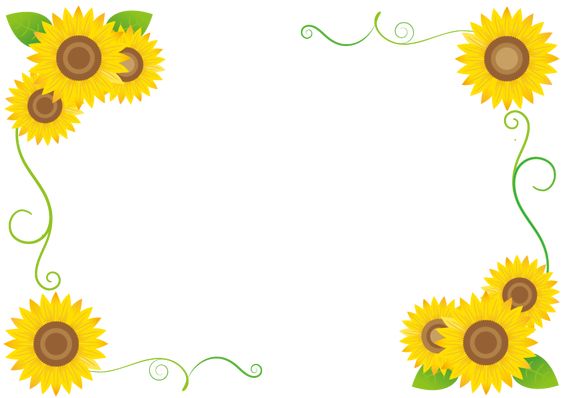 Trả lời câu hỏi
Em mang về yêu thương
Mẹ, mẹ ơi em bé
Từ đâu đến nhà ta
Nụ cười như tia nắng
Bàn tay như nụ hoa
Bước chân đi lẫm chẫm
Tiếng cười vang sân nhà?
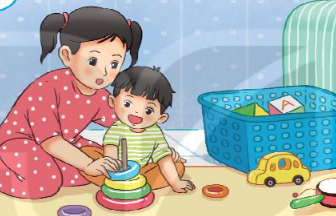 1. Bạn nhỏ hỏi mẹ điều gì?
[Speaker Notes: Thiết kế bởi: Hương Thảo - tranthao121006@gmail.com]
Em mang về yêu thương
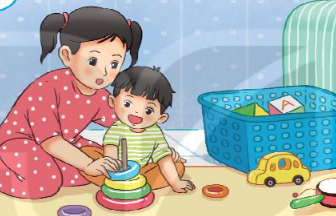 Mẹ, mẹ ơi em bé
Từ đâu đến nhà ta
Nụ cười như tia nắng
Bàn tay như nụ hoa
Bước chân đi lẫm chẫm
Tiếng cười vang sân nhà?
2. Trong khổ thơ đầu bạn nhỏ tả em mình như thế nào?
Em mang về yêu thương
Hay bé từ sao xuống
Hay từ biển bước lên
Hay bé trong quả nhãn
Ông trồng cạnh hàng hiên?

Hay bé theo cơn gió
Nằm cuộn tròn trong mây
Rồi biến thành giọt nước
Rơi xuống nhà mình đây
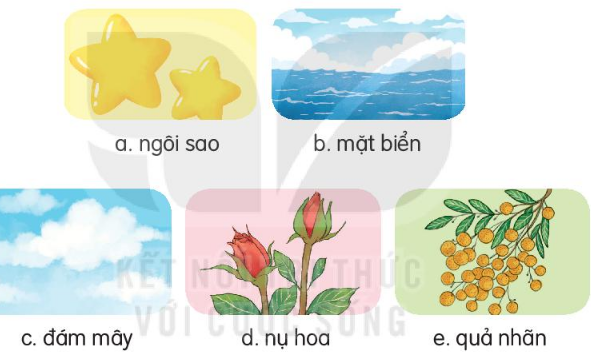 3. Trong khổ thơ thứ hai và thứ ba bạn nhỏ đoán em bé từ đâu đến?
Em mang về yêu thương
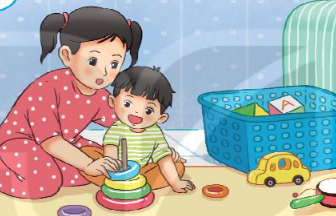 Mỗi sáng em thức giấc
Là như thể mây, hoa
Cùng nắng vàng biển rộng
Mang yêu thương vào nhà
(Minh Đăng)
4. Em bé đã mang đến những gì cho gia đình bạn nhỏ?
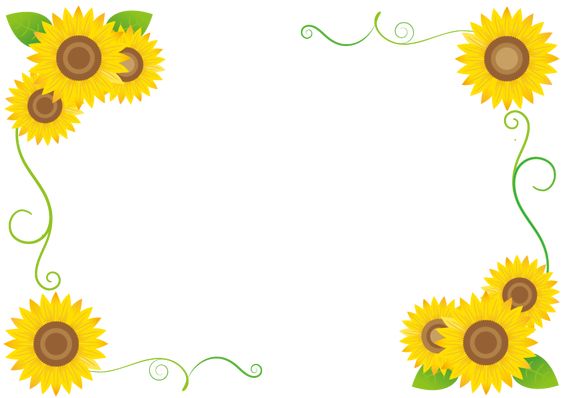 Hoạt động luyện tập
1. Tìm thêm các từ ngữ tả em bé.
bụ bẫm, mũm mĩm,  xinh xắn, ngộ nghĩnh, đáng yêu, bầu bĩnh, ngây thơ, dễ thương, mập mạp
2. Đặt câu với từ ngữ em tìm được ở bài tập 1.
M. Bé Xoài rất đáng yêu.
- Bé Hà rất mập mạp.
Thứ 4 ngày 11 tháng 12 năm 2024
Tiếng Việt
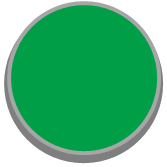 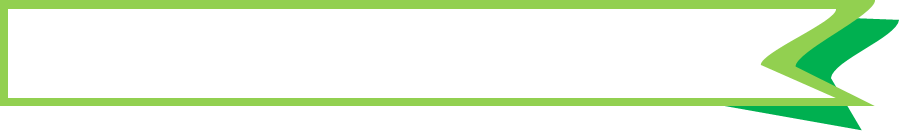 Nghe- viết: Em mang về yêu thương ( tiết 3)
Bài 26
Tiết 3
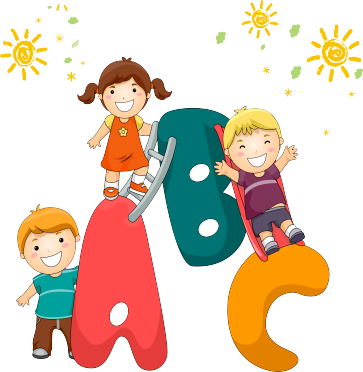 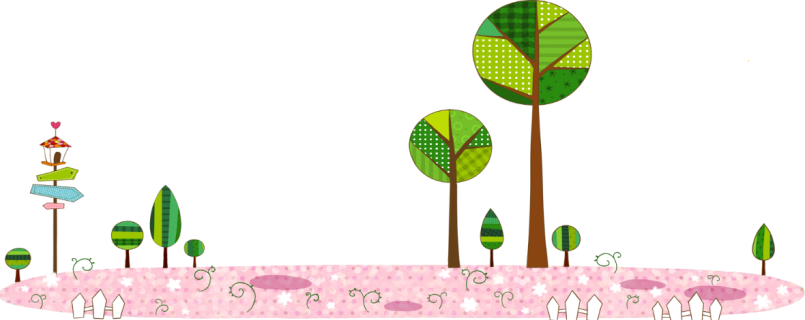 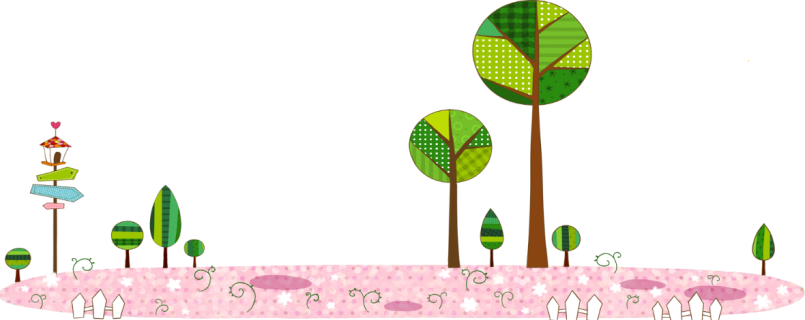 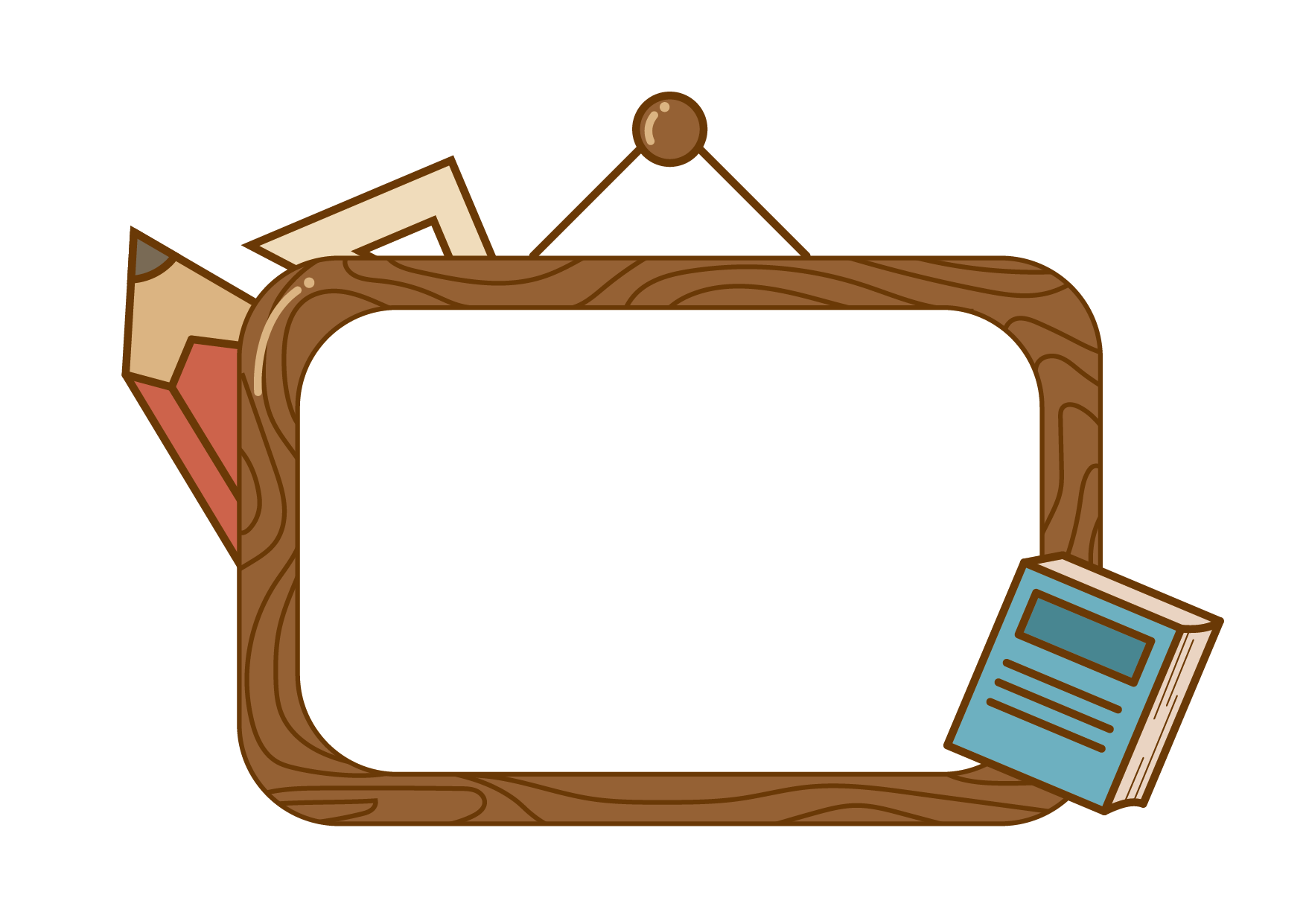 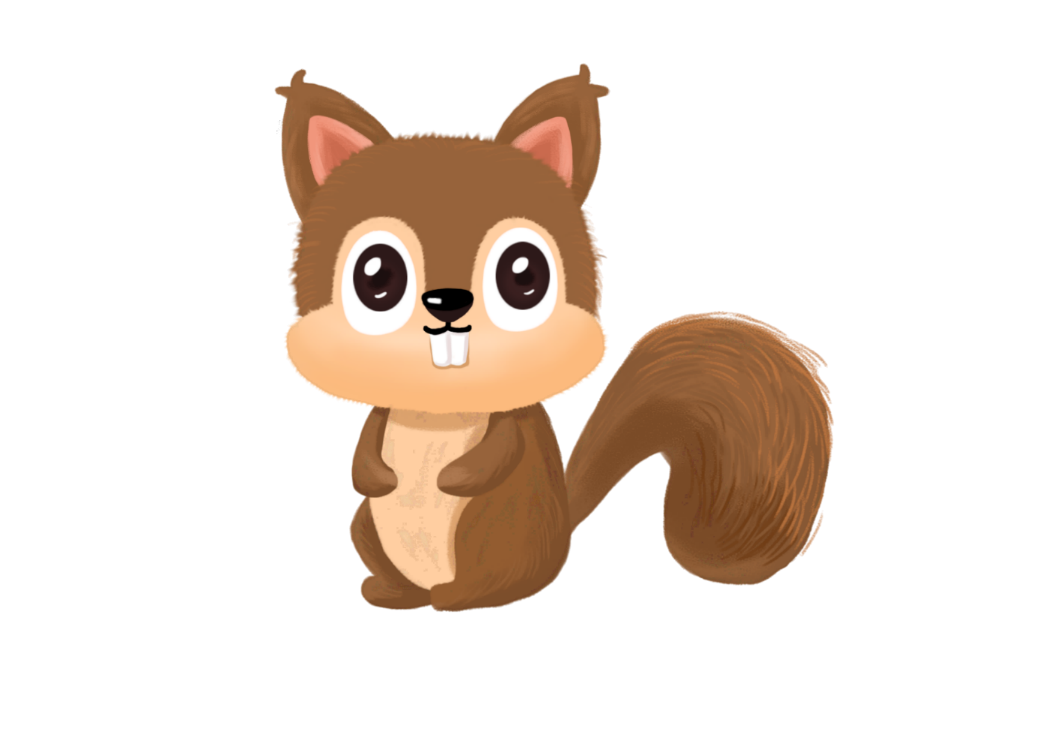 Viết
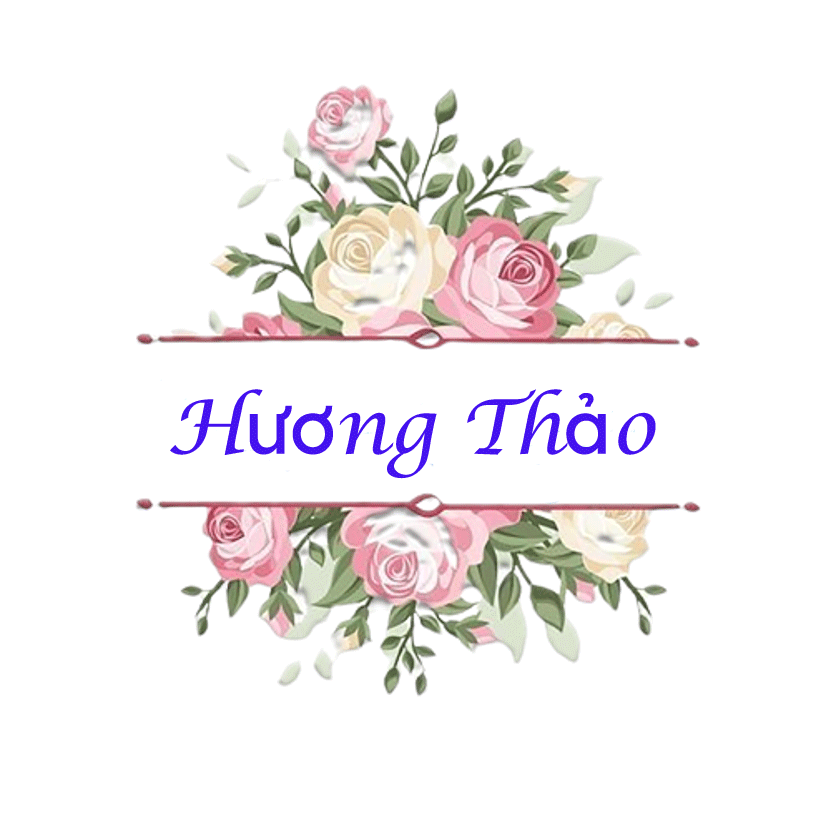 Nghe – viết
Mẹ, mẹ ơi em bé
Từ đâu đến nhà ta
Nụ cười như tia nắng
Bàn tay như nụ hoa
Bước chân đi lẫm chẫm
Tiếng cười vang sân nhà?

Hay bé từ sao xuống
Hay từ biển bước lên
Hay bé trong quả nhãn
Ông trồng cạnh hàng hiên?
[Speaker Notes: Bài giảng thiết kế bởi: Hương Thảo - tranthao121006@gmail.com]
2. Chọn iên, yên hoặc uyên thay cho ô vuông:
Em bé hồn nh       ngủ trong long mẹ.
Ngoài h       , trời lặng gió
Hàng cây đứng
Nắng x         qua kẽ lá
iên
iên
yên
uyên
3. Chọn a hoặc b
a. Chọn tiếng thích hợp thay vào ô vuông
(dắt / rắt )
Mẹ        em đến trường.
Tiếng sáo diều réo
dắt
rắt
(gieo/ reo )
Em bé ….. lên khi thấy mẹ về.
Chị Bống cẩn thận …..   hạt vào chậu đất nhỏ.
reo
gieo
b. Nhìn tranh tìm từ ngữ chứa ai hoặc ay
tai
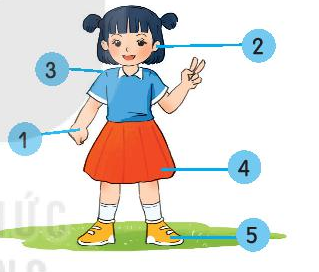 vai
váy
tay
giày
Tiết 4
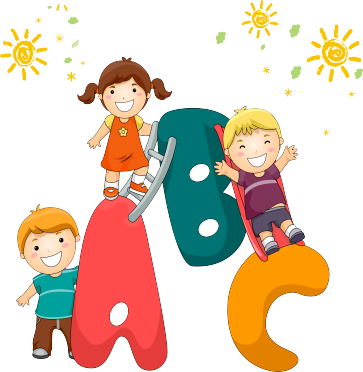 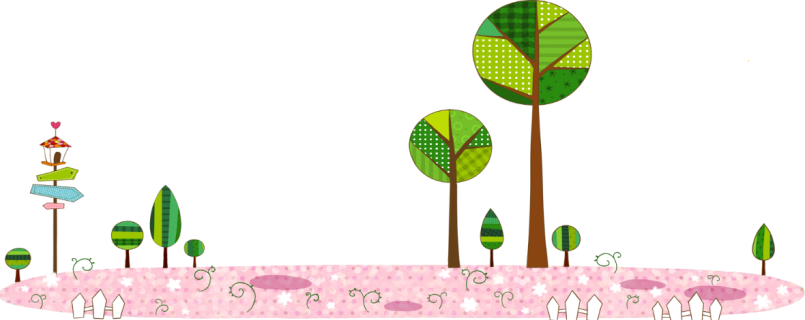 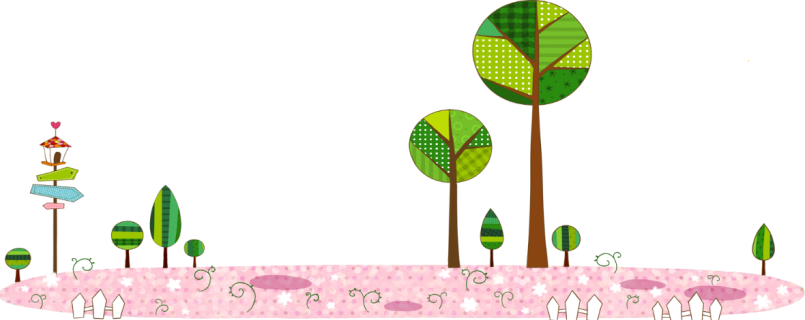 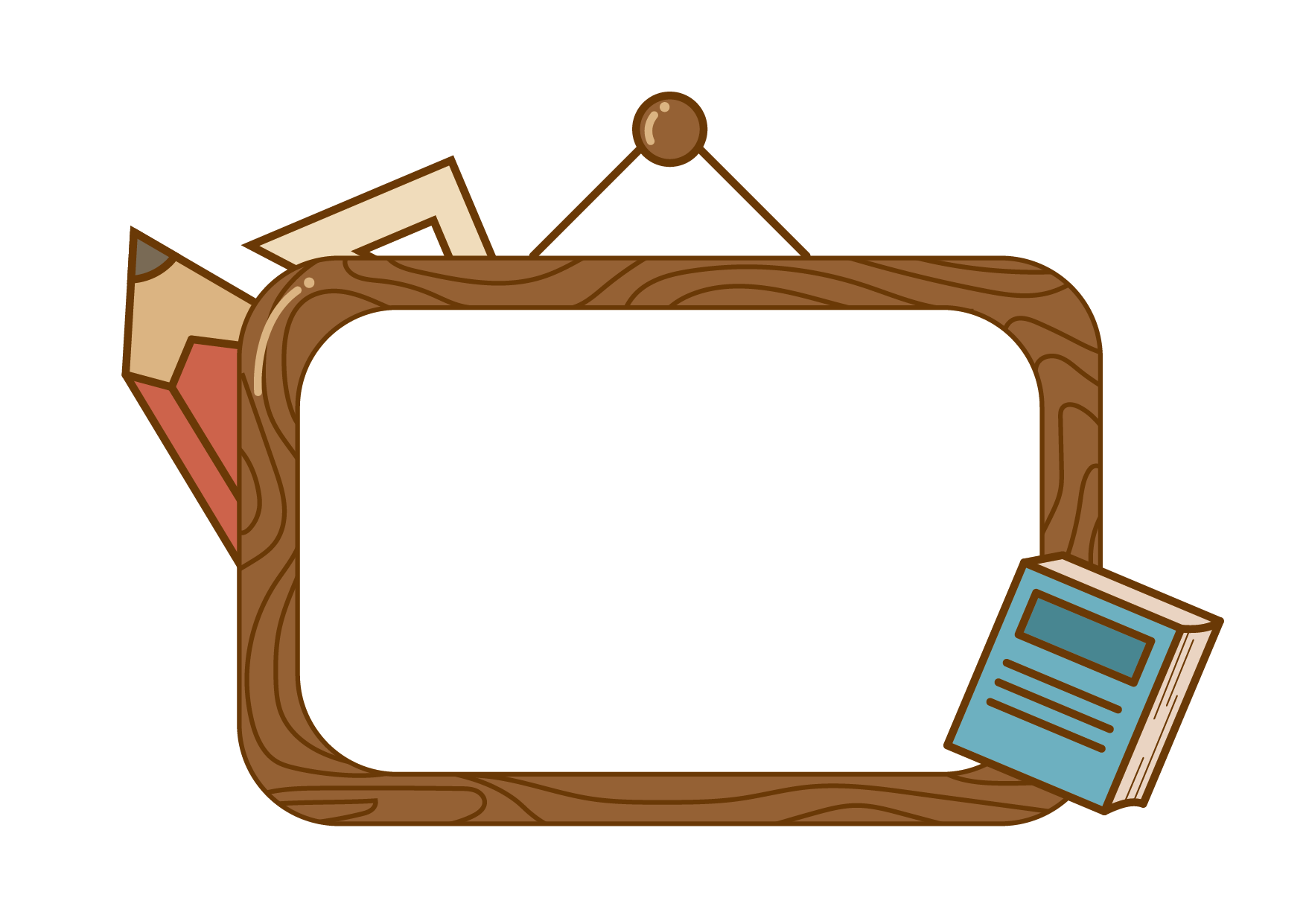 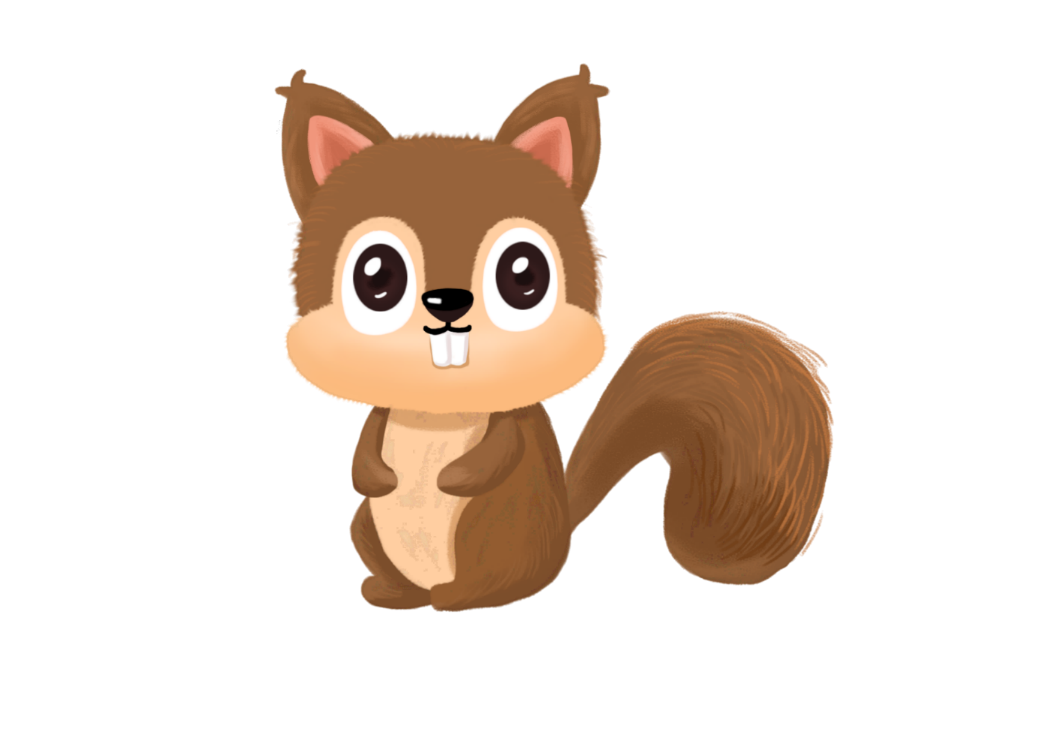 Luyện tập
1. Chọn từ ngữ trong ngoặc thay cho ô vuông?
( mẹ, bố, họ nội, họ ngoại )
Dì Chi là em gái của
Chú Long là em trai của 
Dì và cậu là những người thuộc 
Cô, chú là những người thuộc
mẹ
bố
họ ngoại
họ nội
2. Chọn từ ngữ trong ngoặc thay cho ô vuông?
( mở to, đen láy, đỏ hồng)
Em Nụ môi                 , trông yêu lắm. Em đã lớn lên nhiều. Em ngủ ít hơn trước. Có lúc, mắt em                , tròn và                . Em cứ nhìn Hoa mãi. Hoa yêu em và rất thích đưa võng ru em ngủ
đỏ hồng
mở to
đen láy
3.Kết hợp cột A với cột B để tạo câu chọn viết 2 câu vào vở
chăm học
Em bé
đã già
Chị của em
bụ bẫm
Ông ngoại của em
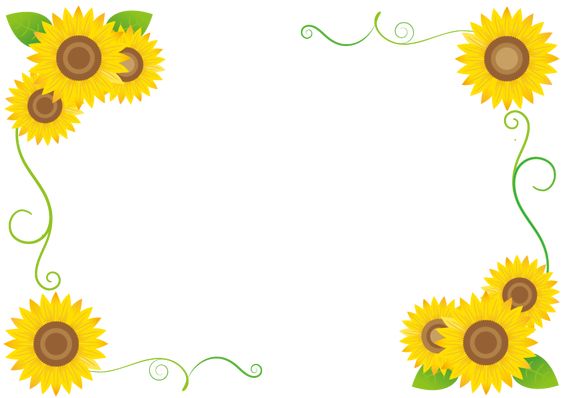 Luyện viết đoạn
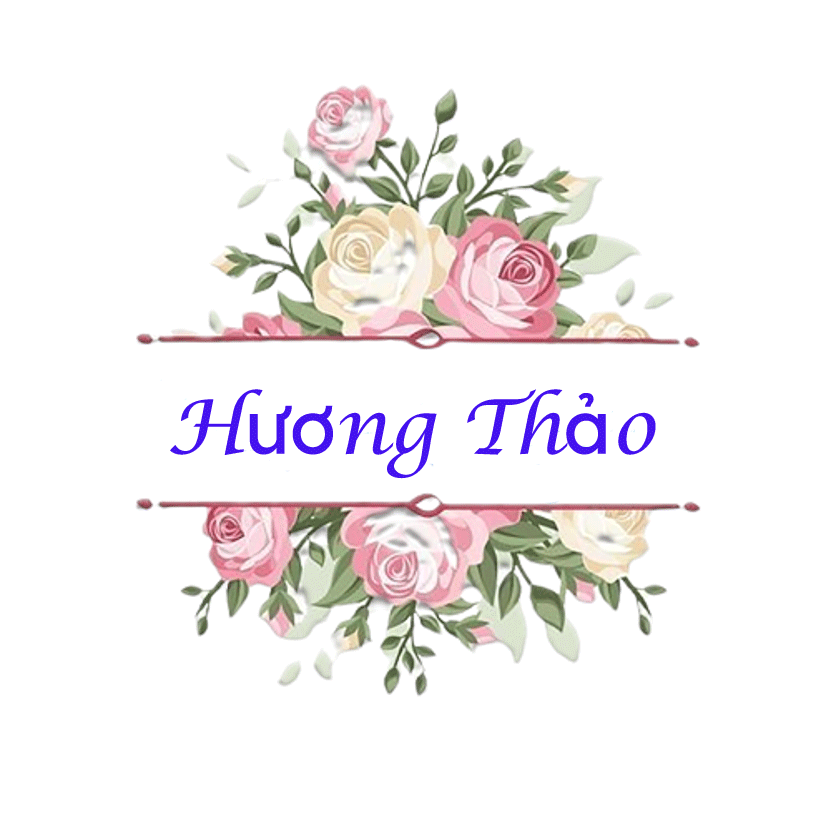 1. Đọc đoạn văn sau và trả lời câu hỏi
Khi tôi còn bé tí tôi ở nhà với ông ngoại cả ngày để bố mẹ đi làm. Ông kể cho tôi nghe rất nhiều chuyện cổ tích. Ông dạy tôi vẽ rất nhiều con vật: voi, hổ, hươu, nai, sóc. Ông còn dạy tôi vẽ cả ông mặt trời, dòng sông, con thuyền. Mỗi khi ông có việc đi đâu, tôi rất nhớ ông và mong ông sớm trở về với tôi.
a. Trong đoạn văn bạn nhỏ kể về ai?
b. Người đó đã làm những gì cho bạn nhỏ?
c. Câu nào thể hiện rõ tình cảm của bạn nhỏ với người đó?
2. Viết 5- 7 câu kể về một việc người thân đã làm cho em
Trong gia đình, người em luôn kính trọng và tin yêu nhất là bố. Bố em năm nay ngoài ba mươi tuổi. Mặc dù công việc bận rộn nhưng bố vẫn luôn chăm lo cho gia đình. Không chỉ giúp mẹ việc nhà, bố còn dạy em học mỗi tối. Có lần gặp bài toán khó không biết giải thế nào, em liền chạy ra hỏi bố. Bố giảng bài cho em rất cẩn thận và tỉ mỉ. Bố đúng là người bố tuyệt vời của em.
Bà nội là người rất thân với em. Ngày nhỏ em thường ở nhà bà. Hằng ngày bà chải tóc cho em. Bà kể cho em biết bao nhiêu câu chuyện bổ ích. Bà kể về thời bà còn trẻ và kể cả những câu chuyện từ xa xưa. Em rất yêu quý bà, em mong bà sống lâu trăm tuổi.
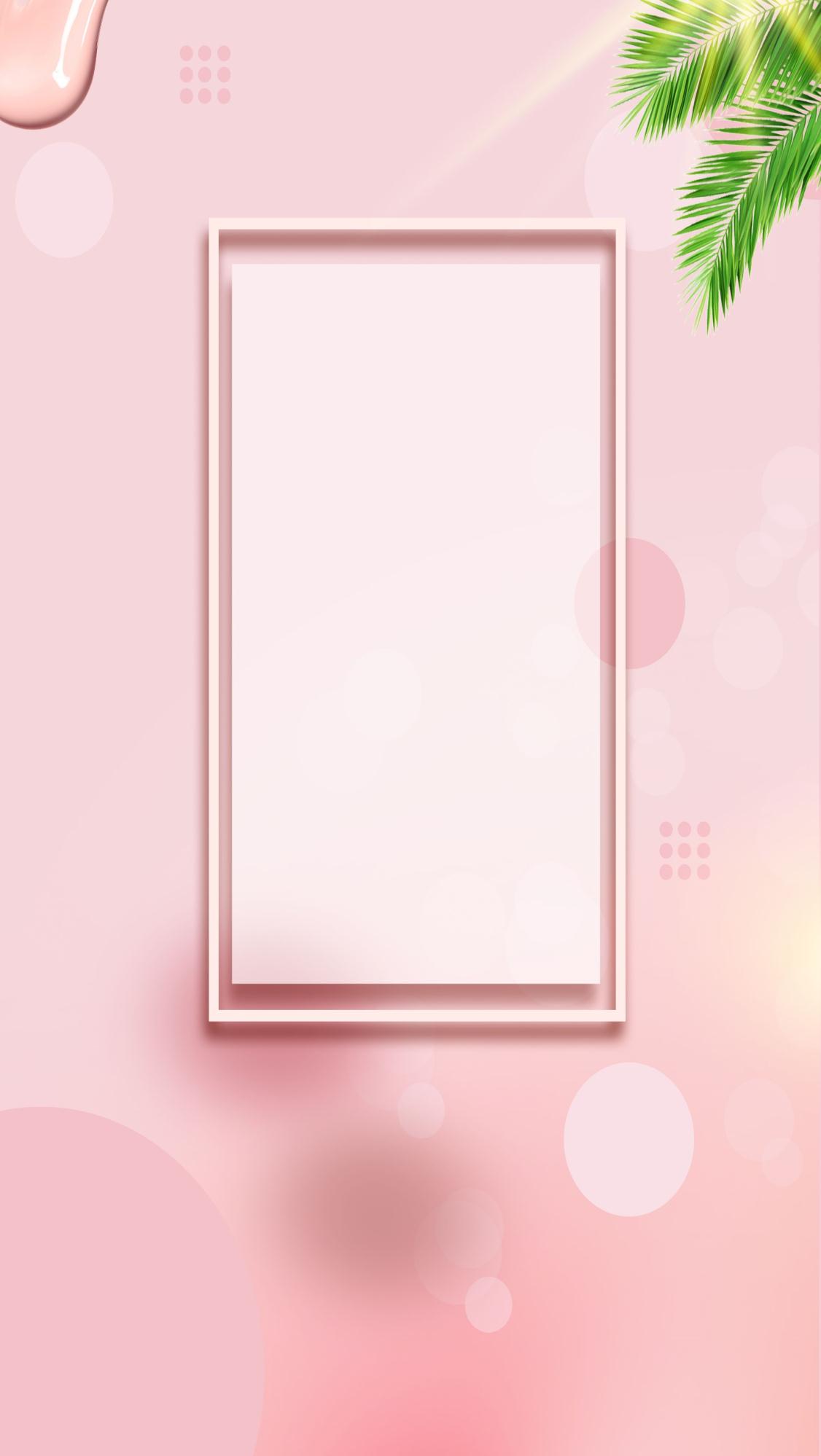 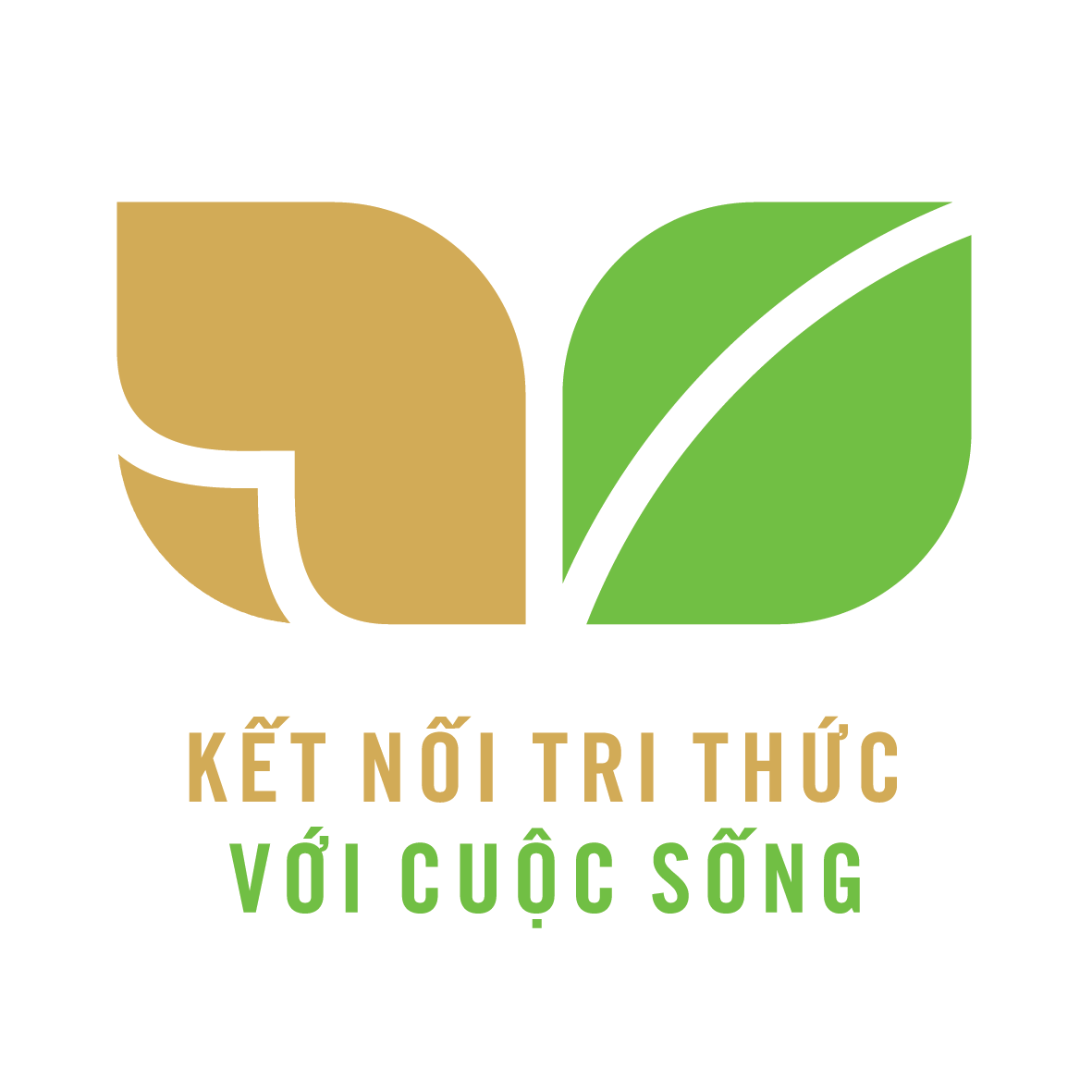 CỦNG CỐ BÀI HỌC
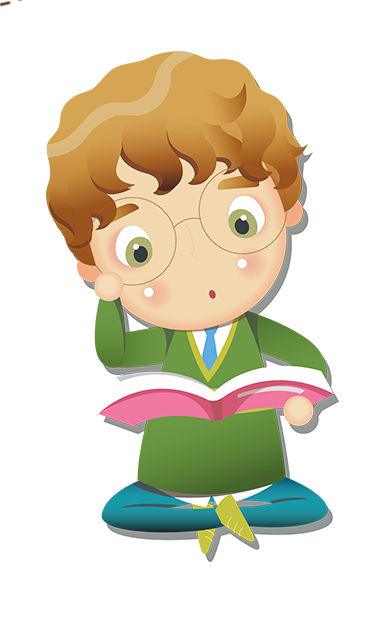